整容要不要
王泽博、黄梦玮、吴不为、钱思瑶、刘丹丹、谌麒羽、向博妮、张嵩、陈绿洲、周泮、刘一帆、刘文韵
课题完成情况
本小组从整容业的现状、整容者的心理、整容所带来的益处与问题、社会对整容业的态度及整容的伦理学分析进行研究，并结合访谈不同人群（包括普通复旦男女学生、留学生、整容亲历者及社科部刘学礼老师）学习整容这一社会现象。通过表演短剧、总结小组观点等方式进行升华总结，最后以提交视频及课题报告的形式完成本次课题的学习。
6/6/2012
2
整容效果图
图片来自网易新闻                 
容祖儿刚出道的她眼
开鼻子扁，被称为“猪扒”。
如今却摇身一变，“扒女”
变“索女”，还不断被人夸
她越来越像好莱坞的大美
人安吉丽娜。
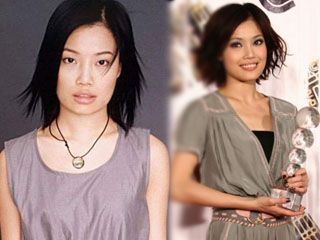 6/6/2012
3
整容业
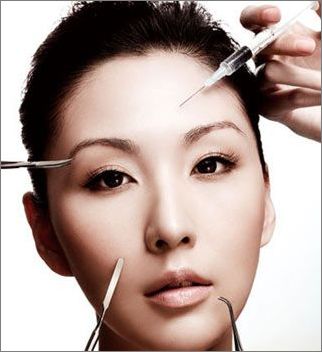 整形外科包括重建外科和美容外科其中美容外科，是现在最热门也是引发争议最大的部分。
        整容的消费人群：本是针对身体上有客观存在的明显缺陷或残疾的人，但是目前的现状却是，整形机构接待并进行了手术的顾客绝大多数是希望锦上添花的正常人。
        由于整形市场存在巨大的需求、利润和成长空间，整容机构数量膨胀过于迅速，质量良莠不齐，仅有部分机构的专业资质达到了相关法规规章标准。医疗整形美容手术事故投诉率高。
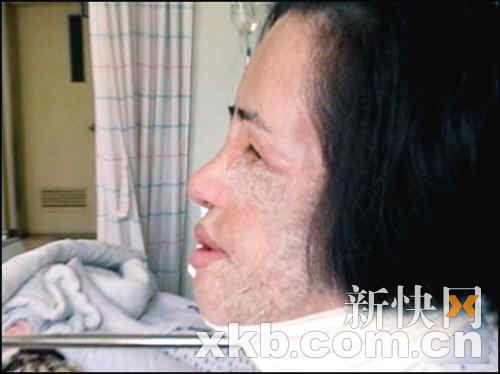 6/6/2012
4
“整容热”的心理因素
6/6/2012
5
整容带来的社会问题
视频：01:47~04：42
从中我们可以看到，社会最为反对整容的地方，就是从某种程度上说，整容，是一种严重的欺骗行为。
对社会来说，整容改变了一个人的外貌，从而使人在就业、恋爱等方面获得了巨大的优势，而这对于其他没有进行整容的人来说是不公平的。
对家人来说，整容会对家庭成员，特别是夫妻之间造成一定的心理困扰，家庭成员的接受度直接影响了整容者的生活。
6/6/2012
6
整容的益处
视频：05:26~08:29
从此我们可以看出，整容对容貌受到创伤的病人所带来的好处是极大的。
对个人来说，成功的整容手术可能会增加他们的自尊和信心，并可能带给一个人在许多领域的雪球效应。
从客观角度来看，正确接受了整形手术的人，不仅可以变美，还会平均增加寿命3-5岁，增加收入7%-20%。
6/6/2012
7
社会的看法
6/6/2012
8
伦理学分析
6/6/2012
9
伦理学上的支撑观点
6/6/2012
10
伦理学上的反对观点
6/6/2012
11
总结
不折腾
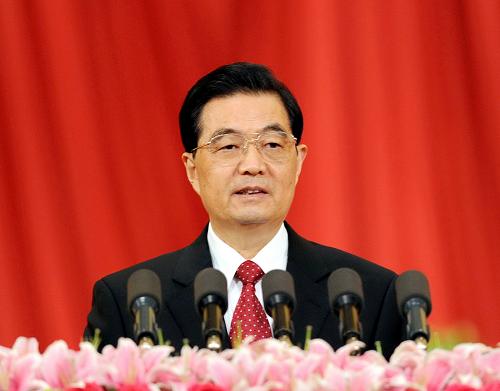 6/6/2012
12
学习收获
6/6/2012
13
谢谢观赏
6/6/2012
14